Medijski izveštaj
Udruženje pacijenata obolelih od reumatskih bolesti  Srbije
  Obeležavanje Svetskog dana borbe protiv artritisa- „Vreme je  za posao“, kampanja 2021.
Obeležavanje Svetskog dana  borbe protiv artritisa
Medijske objave
Ukupan broj medijskih objava tokom kampanje je 38 
Televizije - 12 priloga : RTS1, Studiob (2) TV Euroknews, TV Republika Srpska, TV Vesti ( 2), TV Kurir (2) TV K1, TV Belami, TV Vojvodina
 Radio- 1: Radio Beograd1
Portali - 19- espreso.rs, kurir.rs, studiob.rs, tanjug.rs,beta.rs, belami.rs, rtv.rs, srbijadanas.rs, lepa i srećna.rs, mondo.rs danas.rs, politika.rs, republika.rs, telegraf.rs, informer.rs, novi magazin.rs, top vesti.rs, vesti.rs, naslovi.rs
 Štampana izdanaja - 4: Politika, Danas, Alo, Dnevnik
Očekuje se i tekst u štampanom izdanju Informera i još jedan o ishrani pacijenata u Politici
Medijske objave
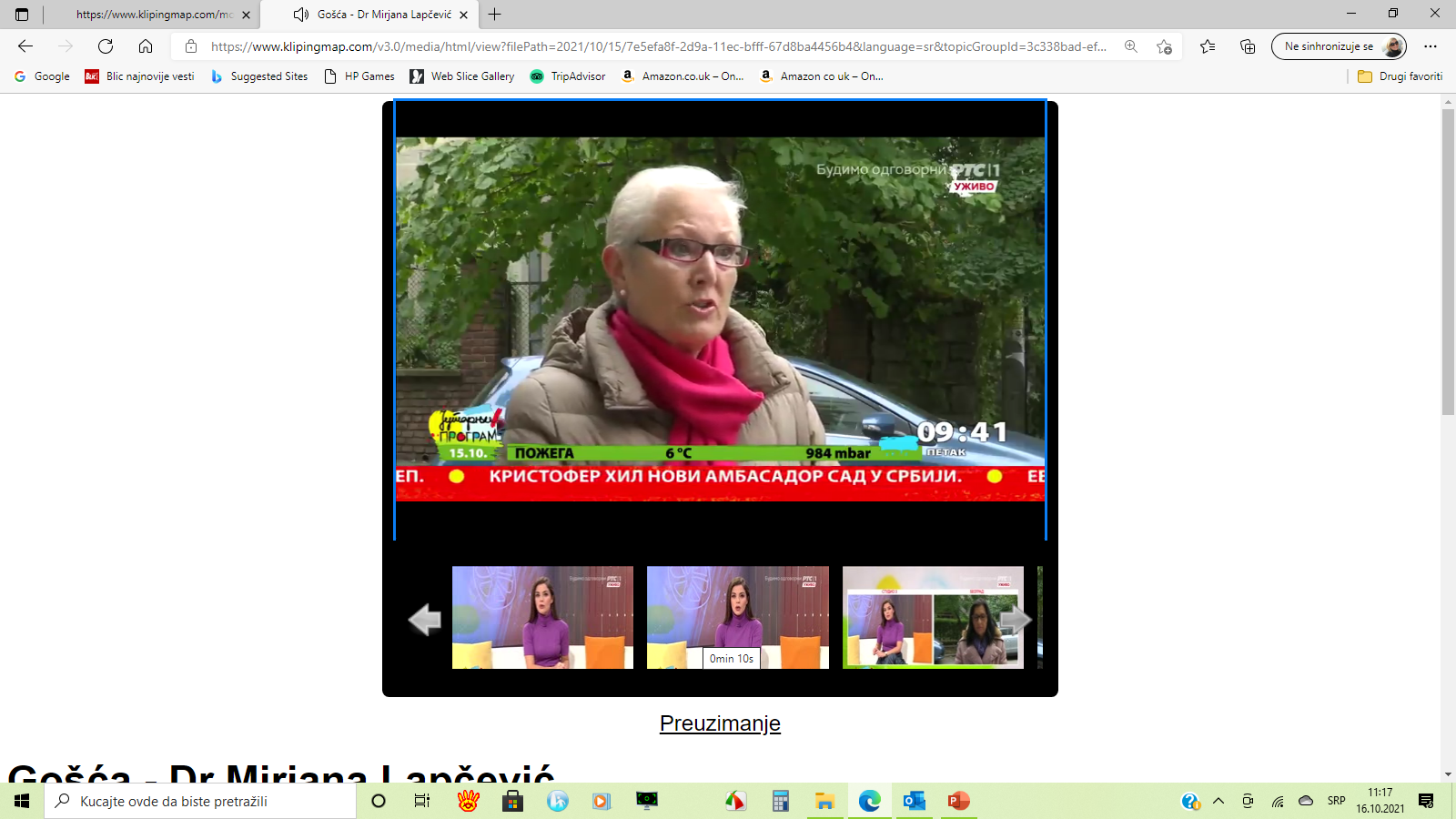 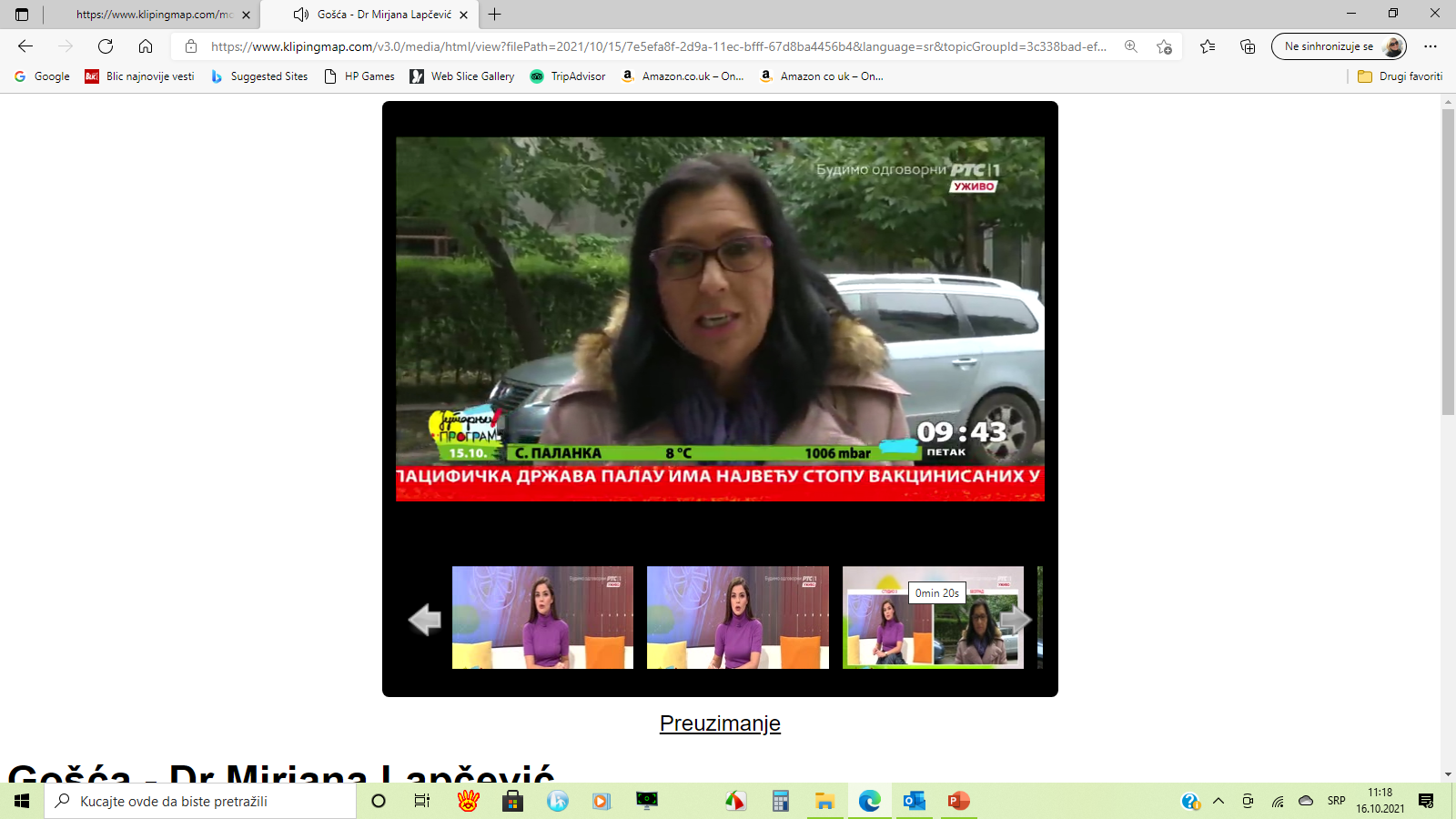 Medijske objave
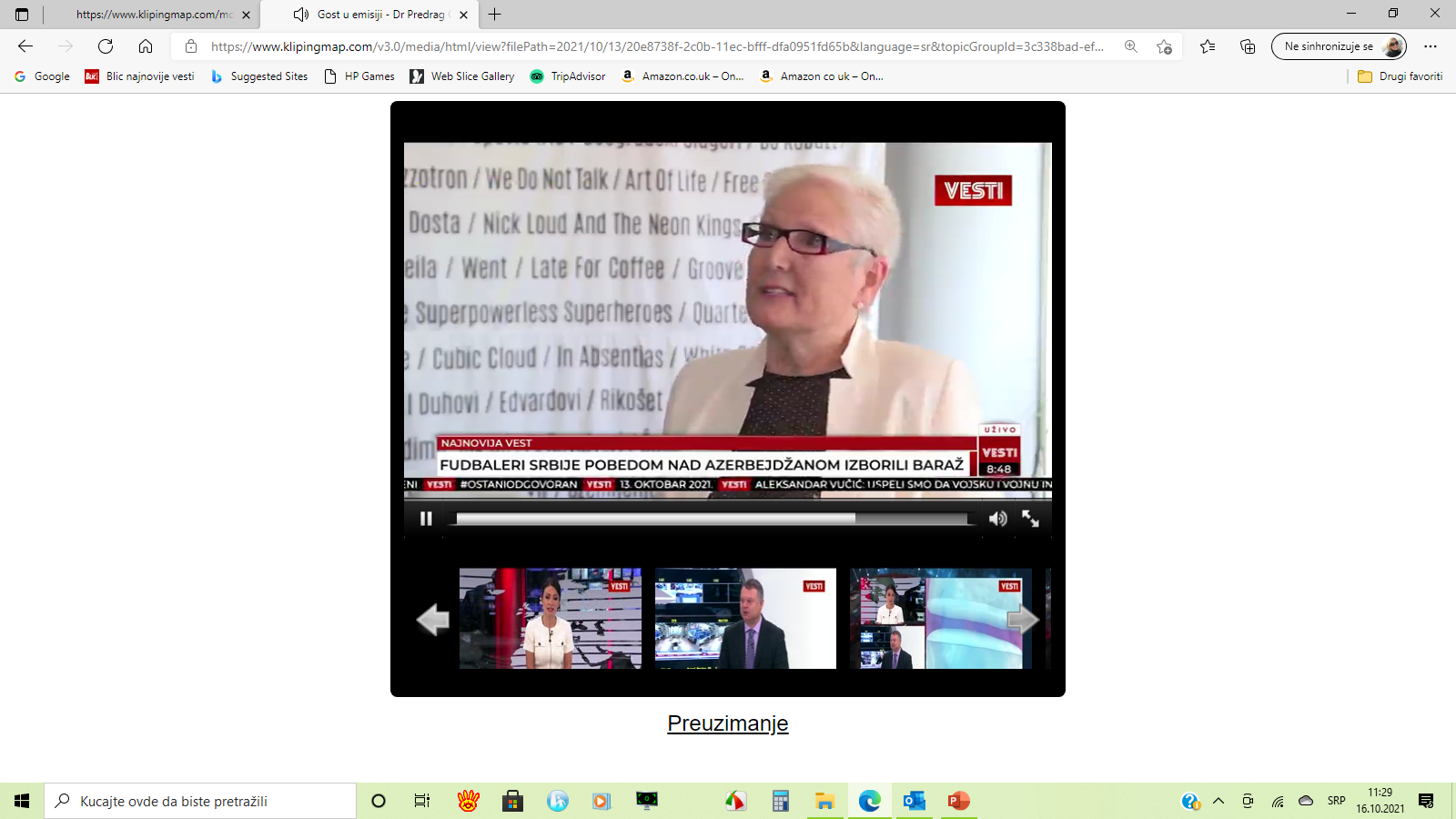 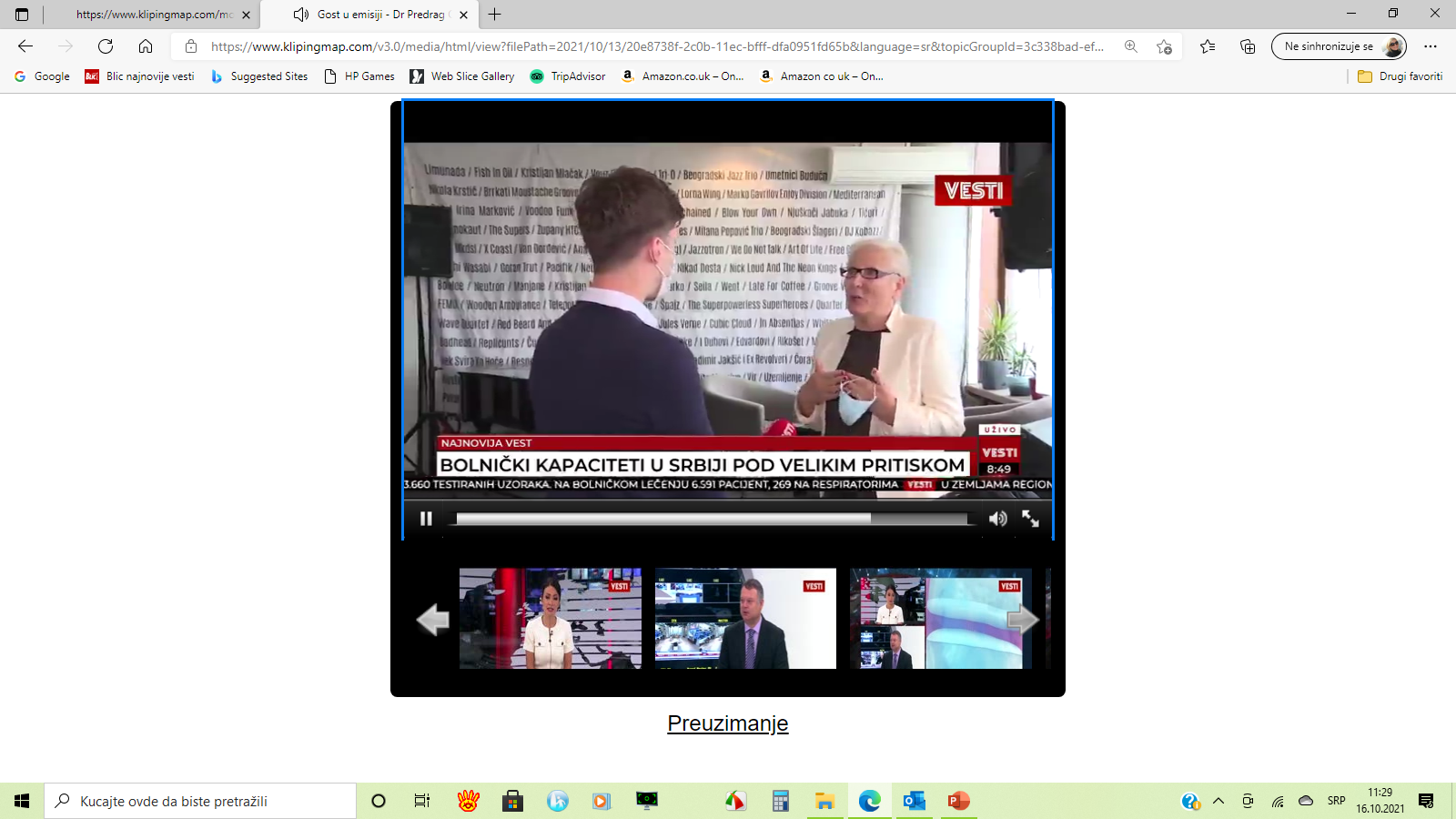 Medijske objave
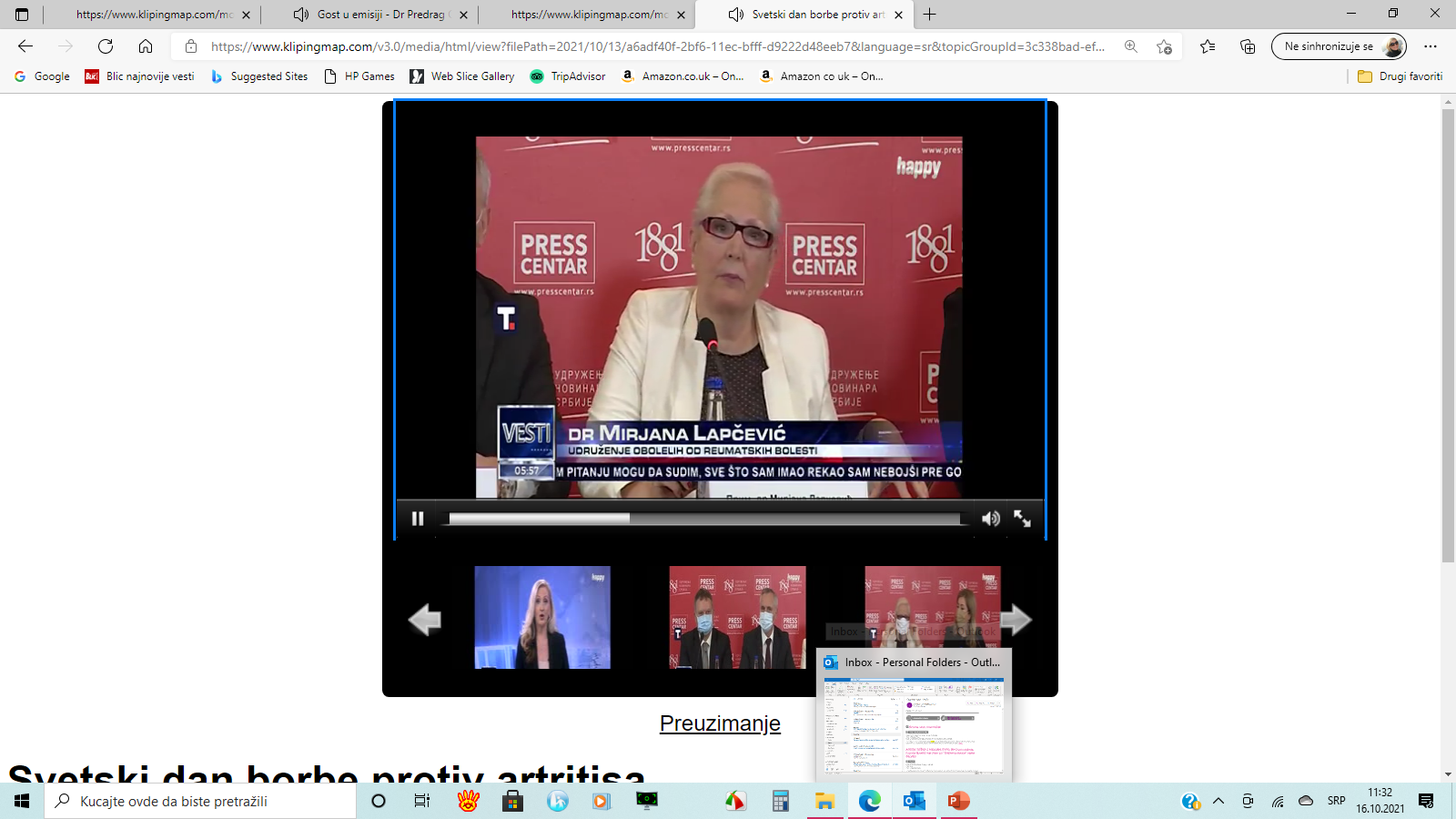 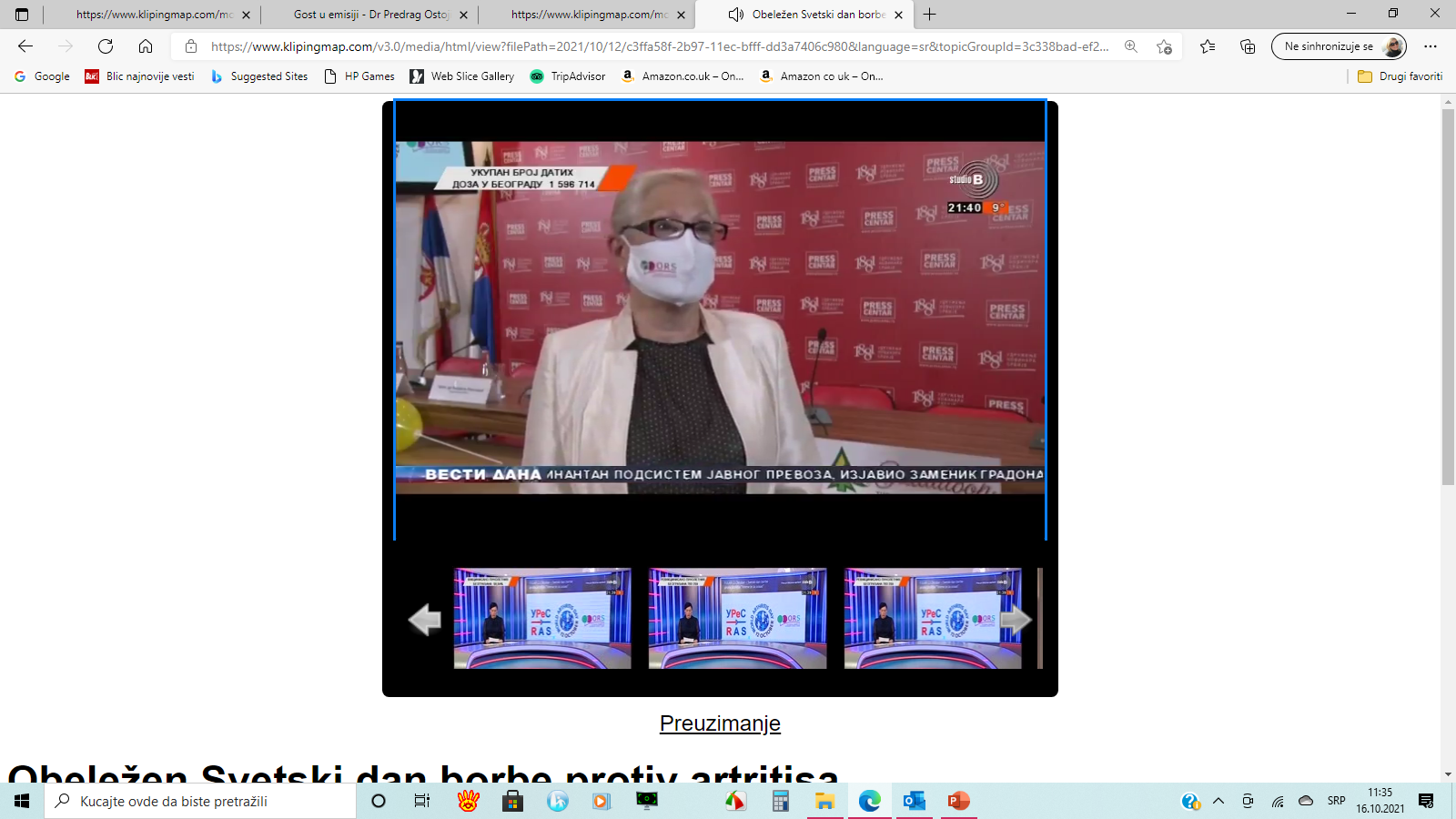 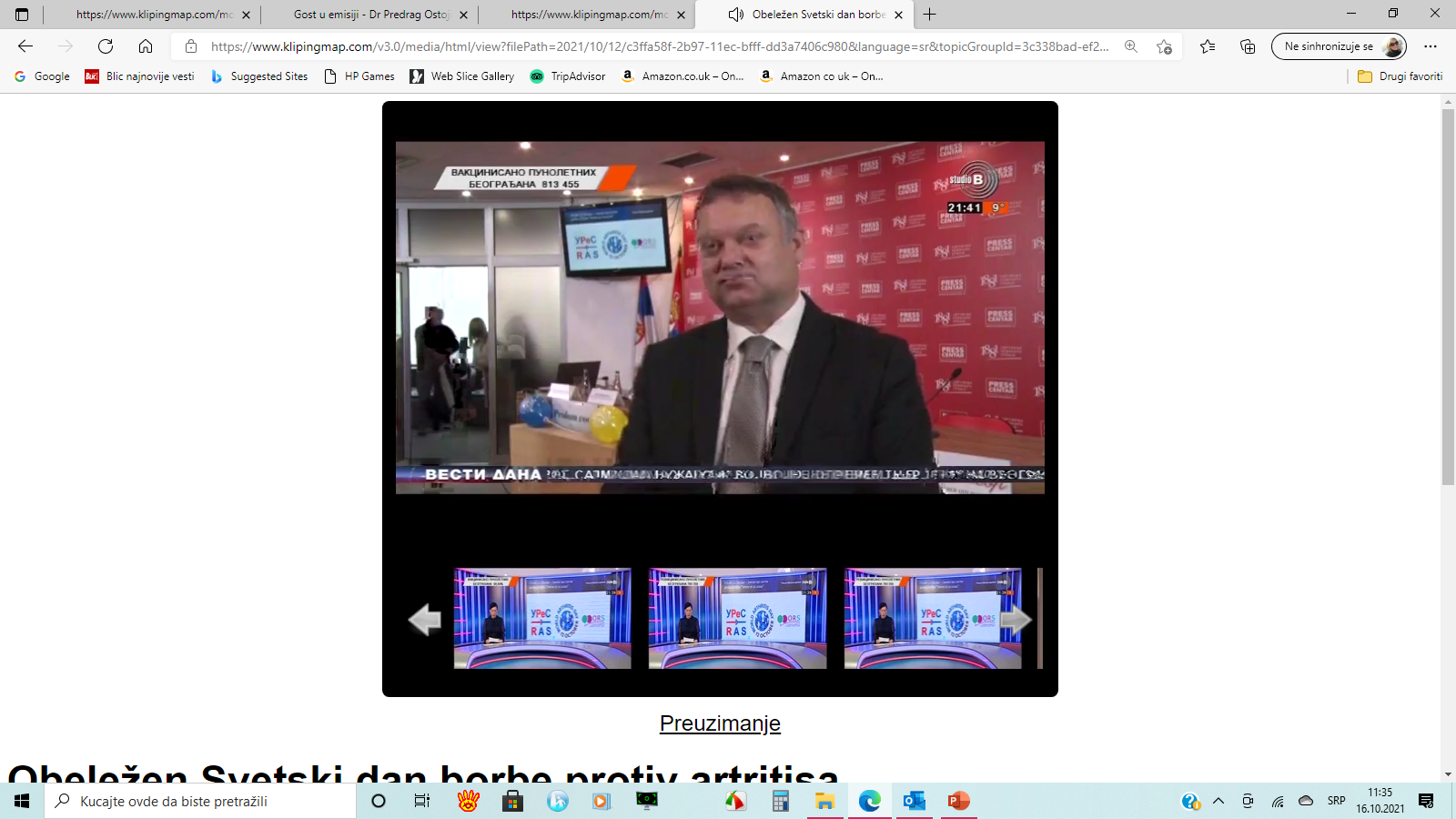 Medijske objave
Medijske objave
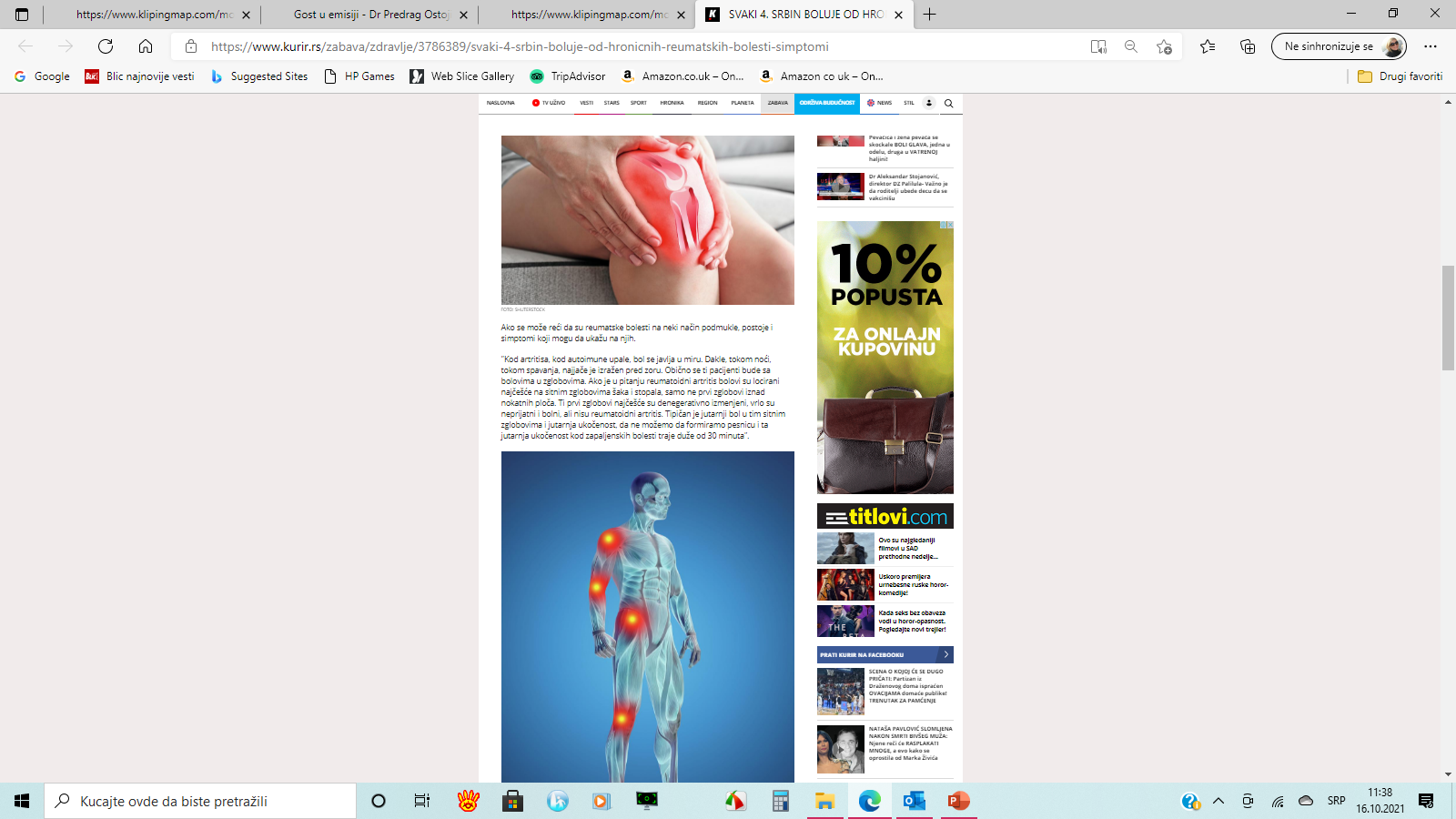 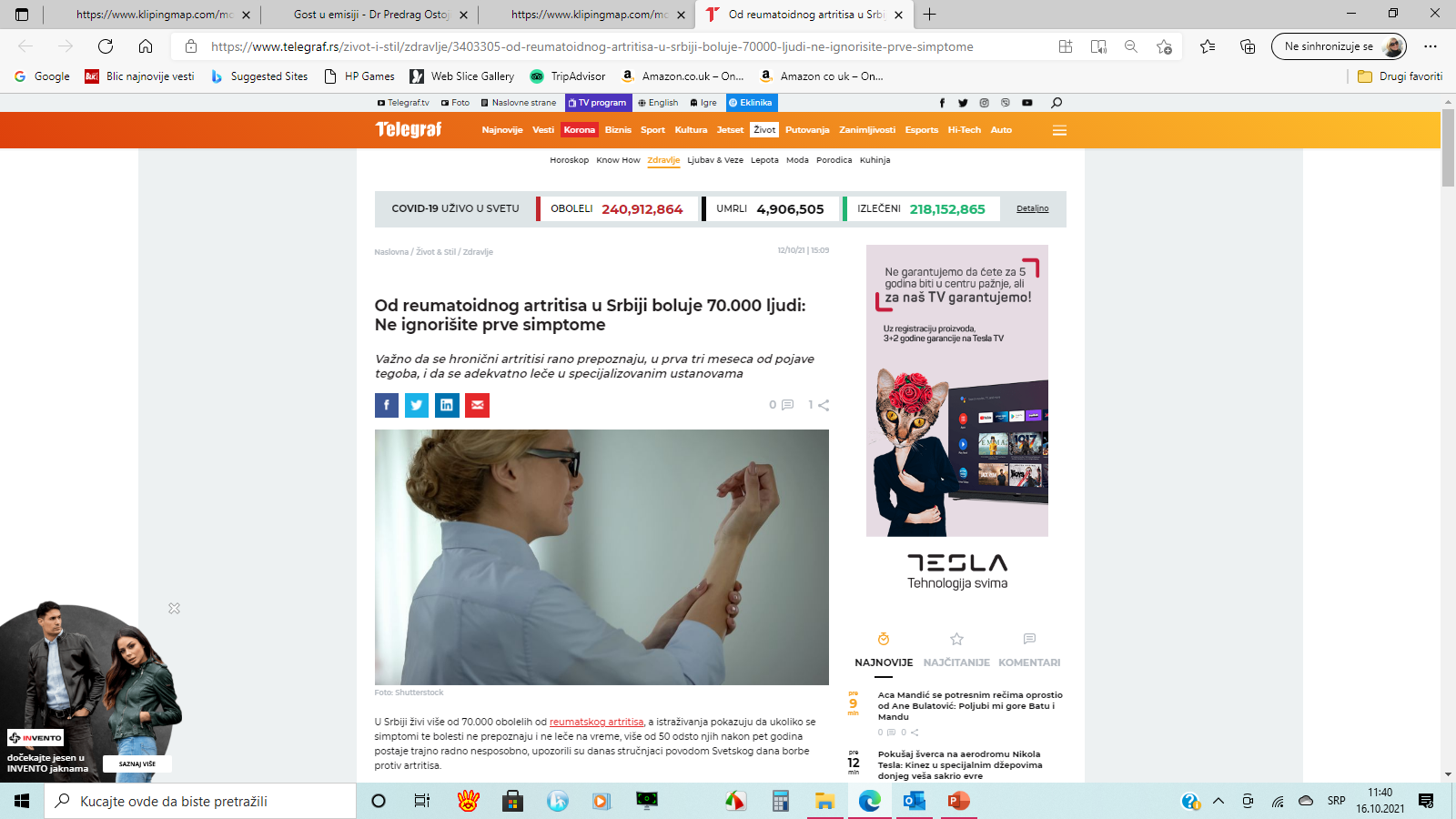 Medijske objave
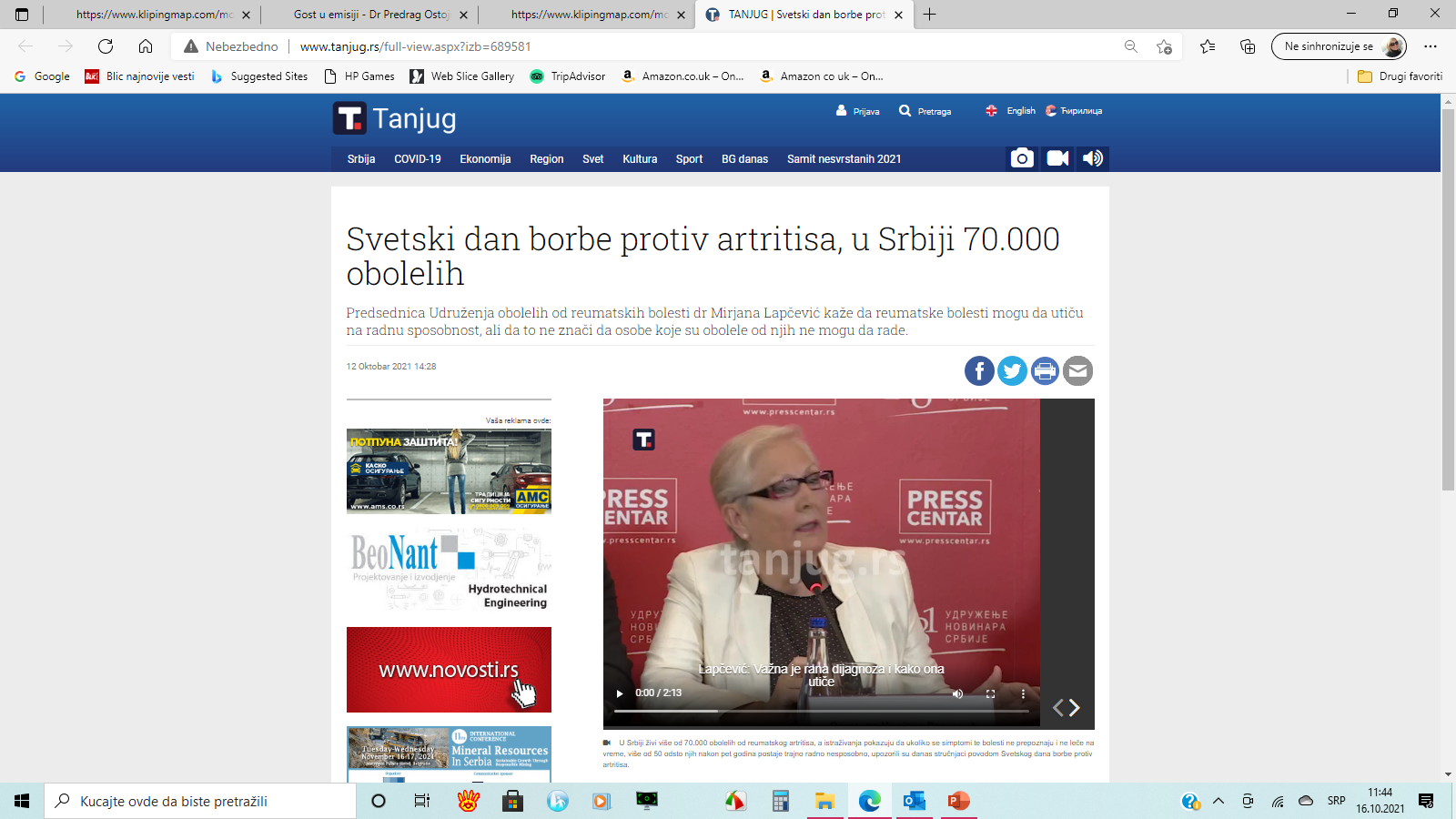 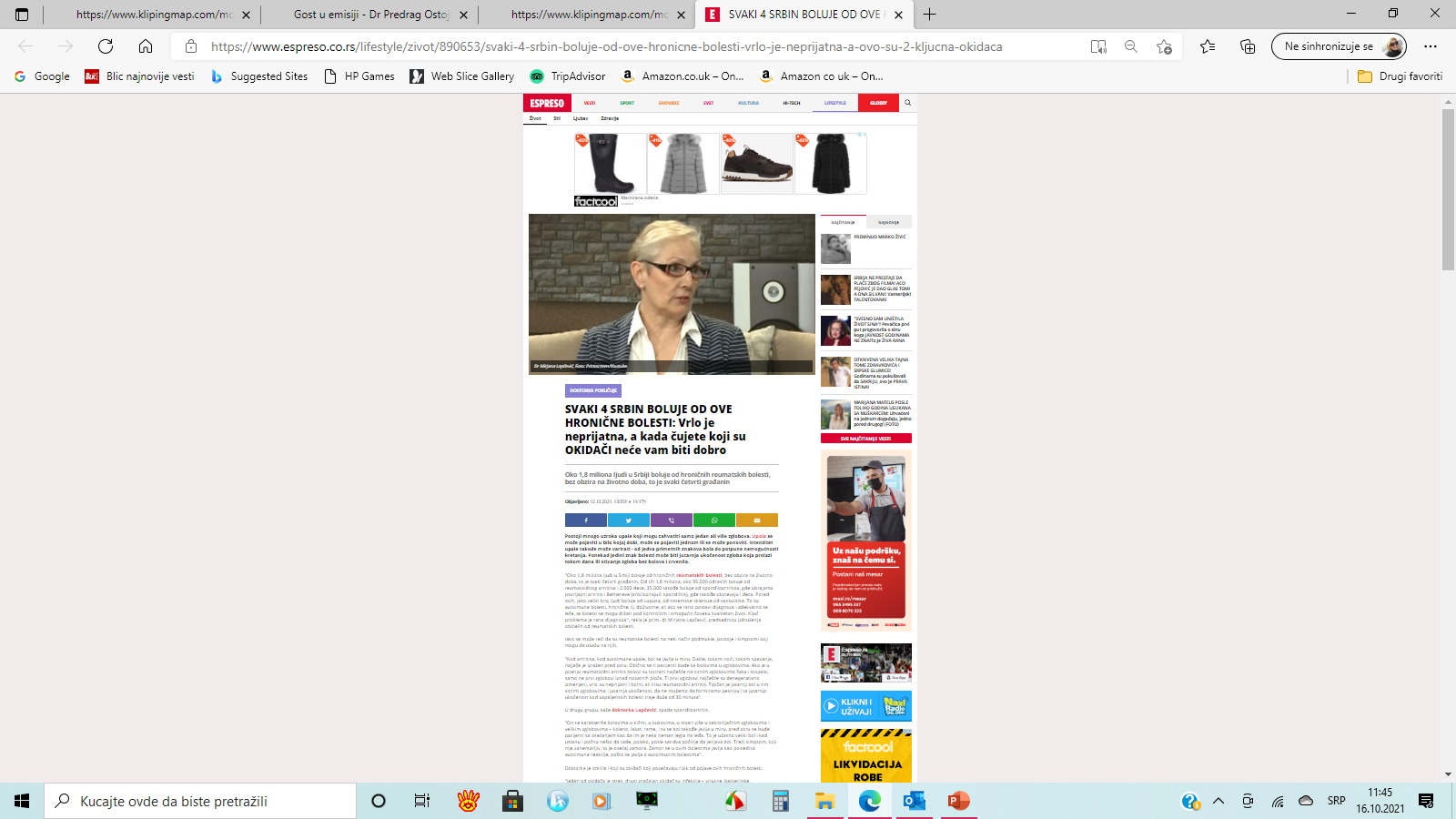 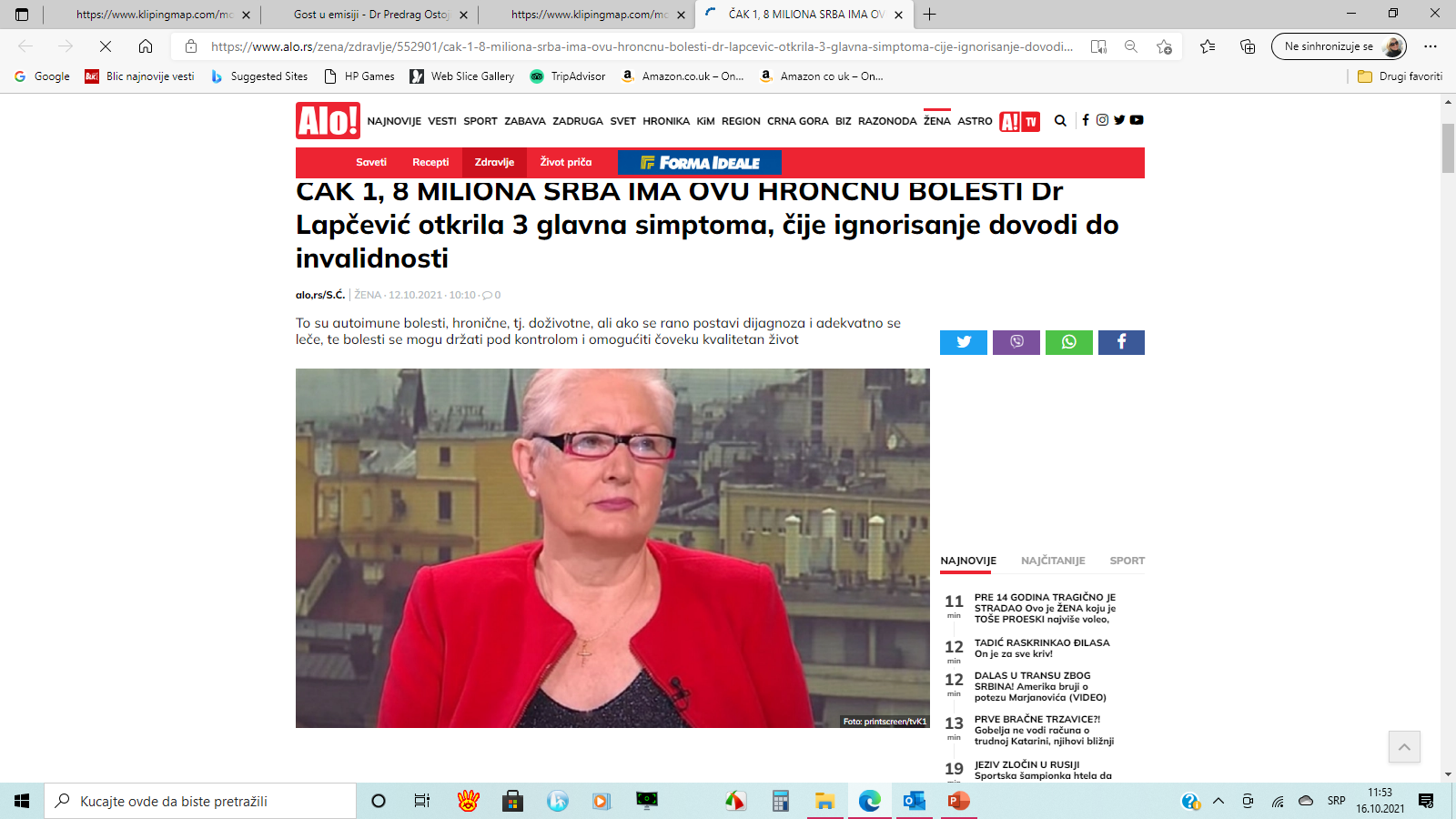 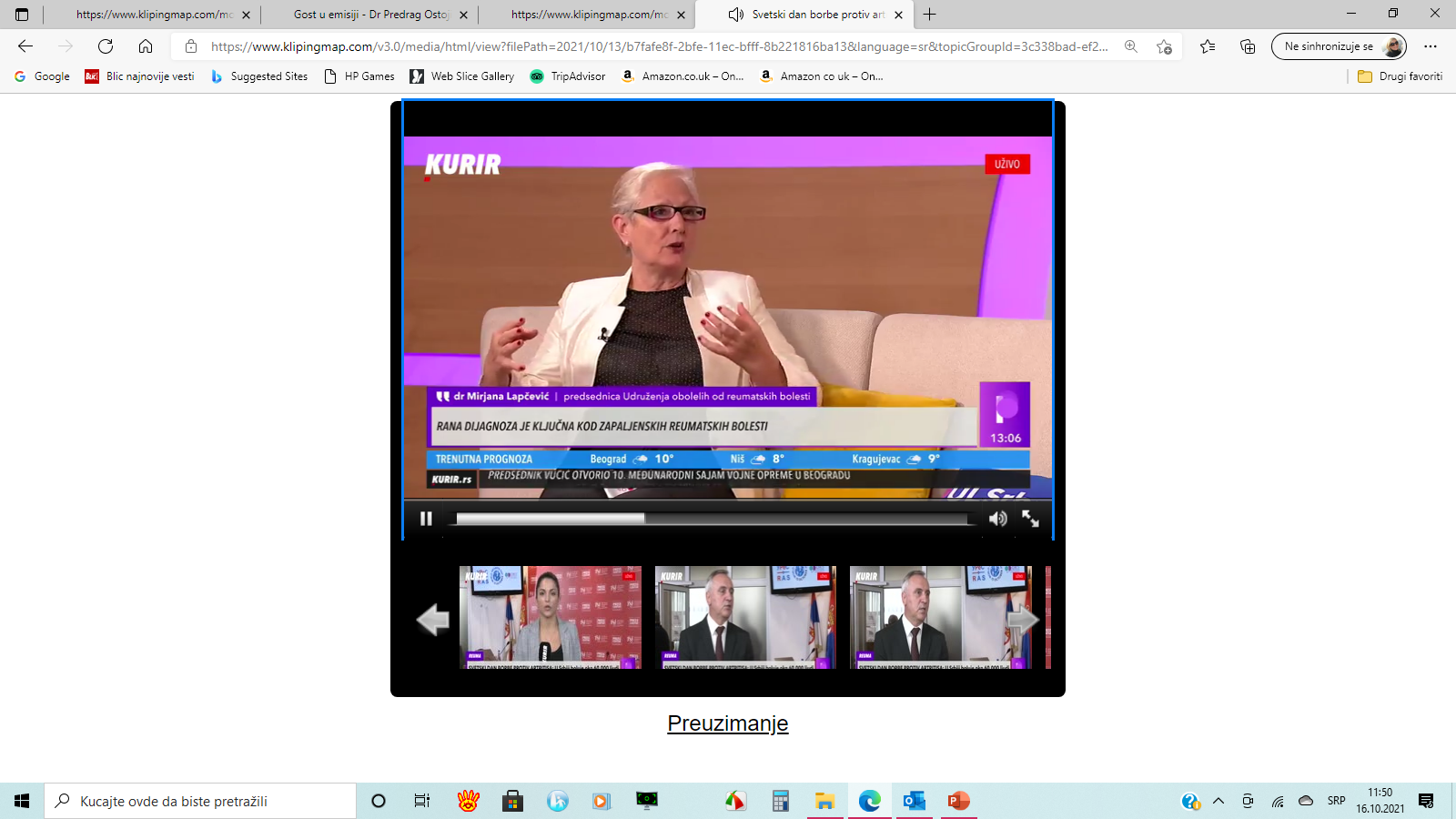 Medijske objave
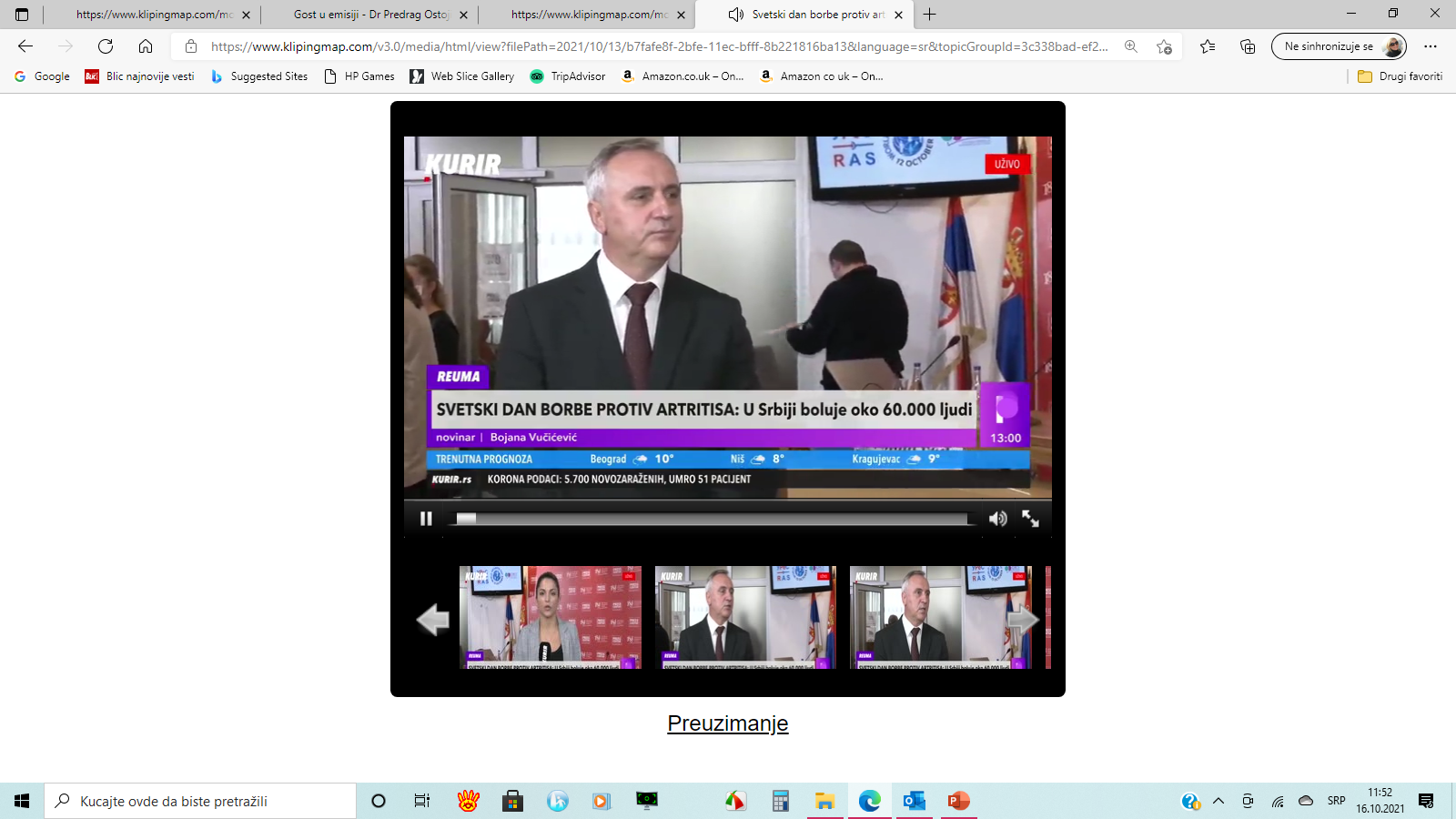 Medijske objave
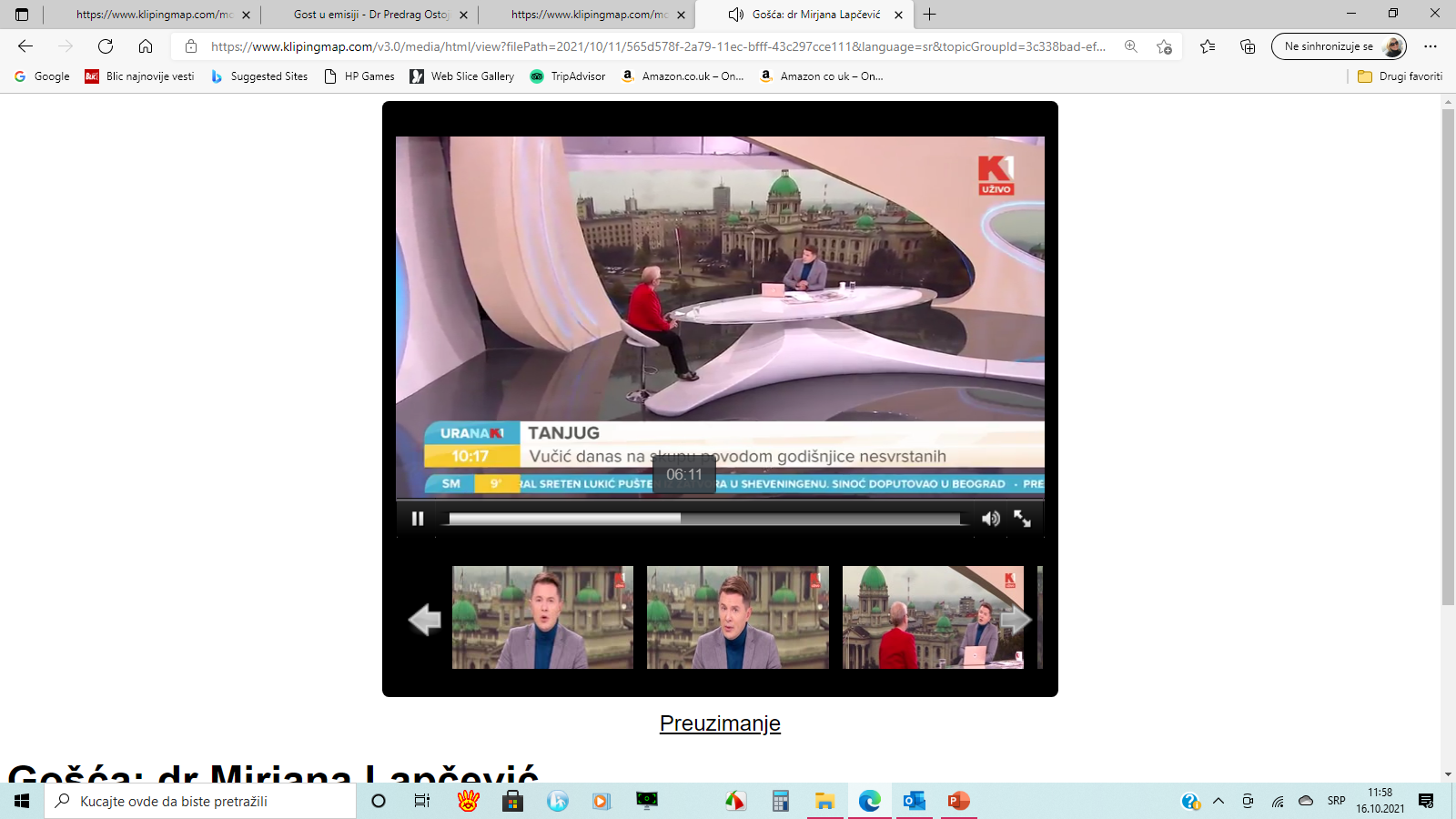